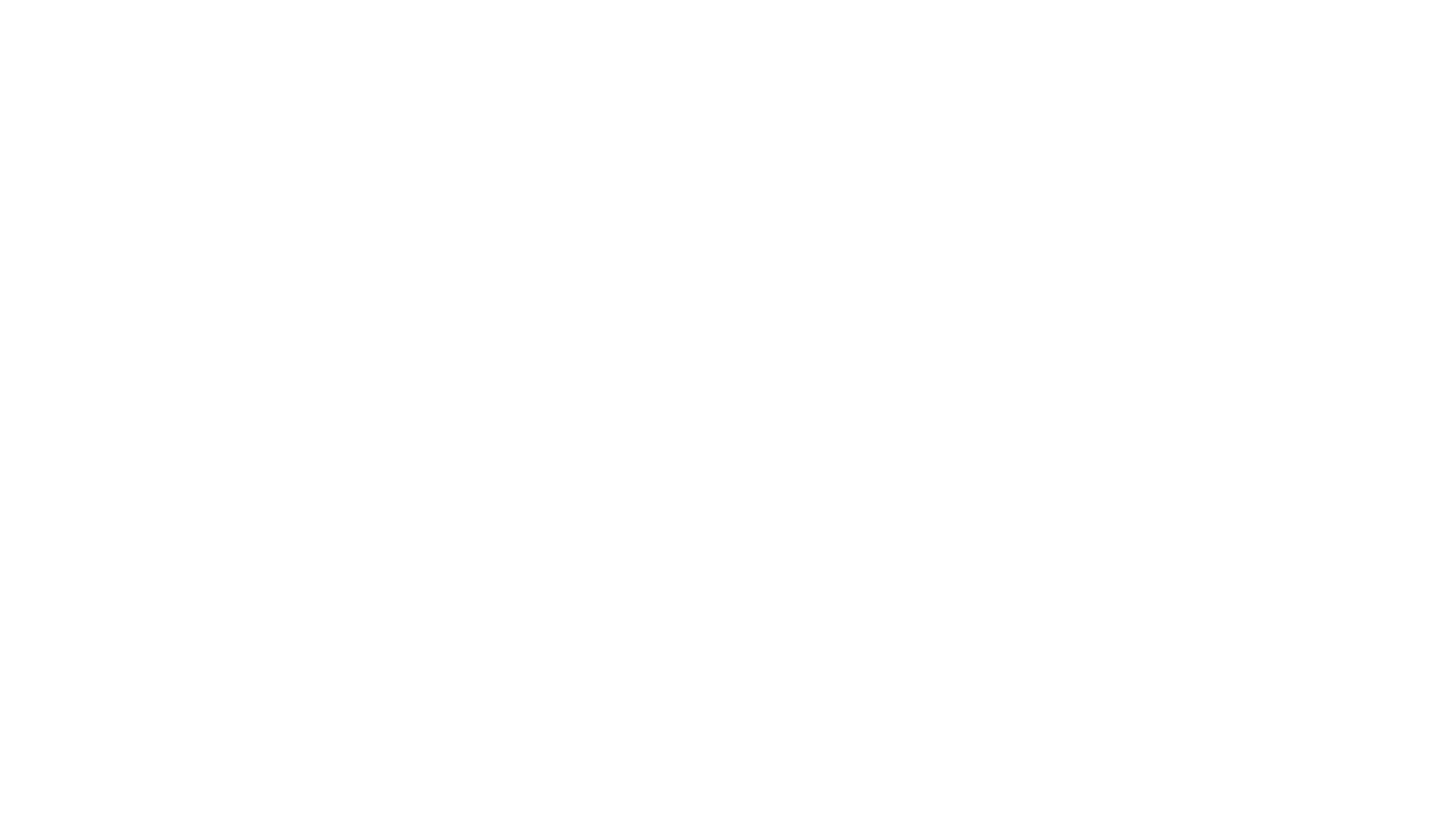 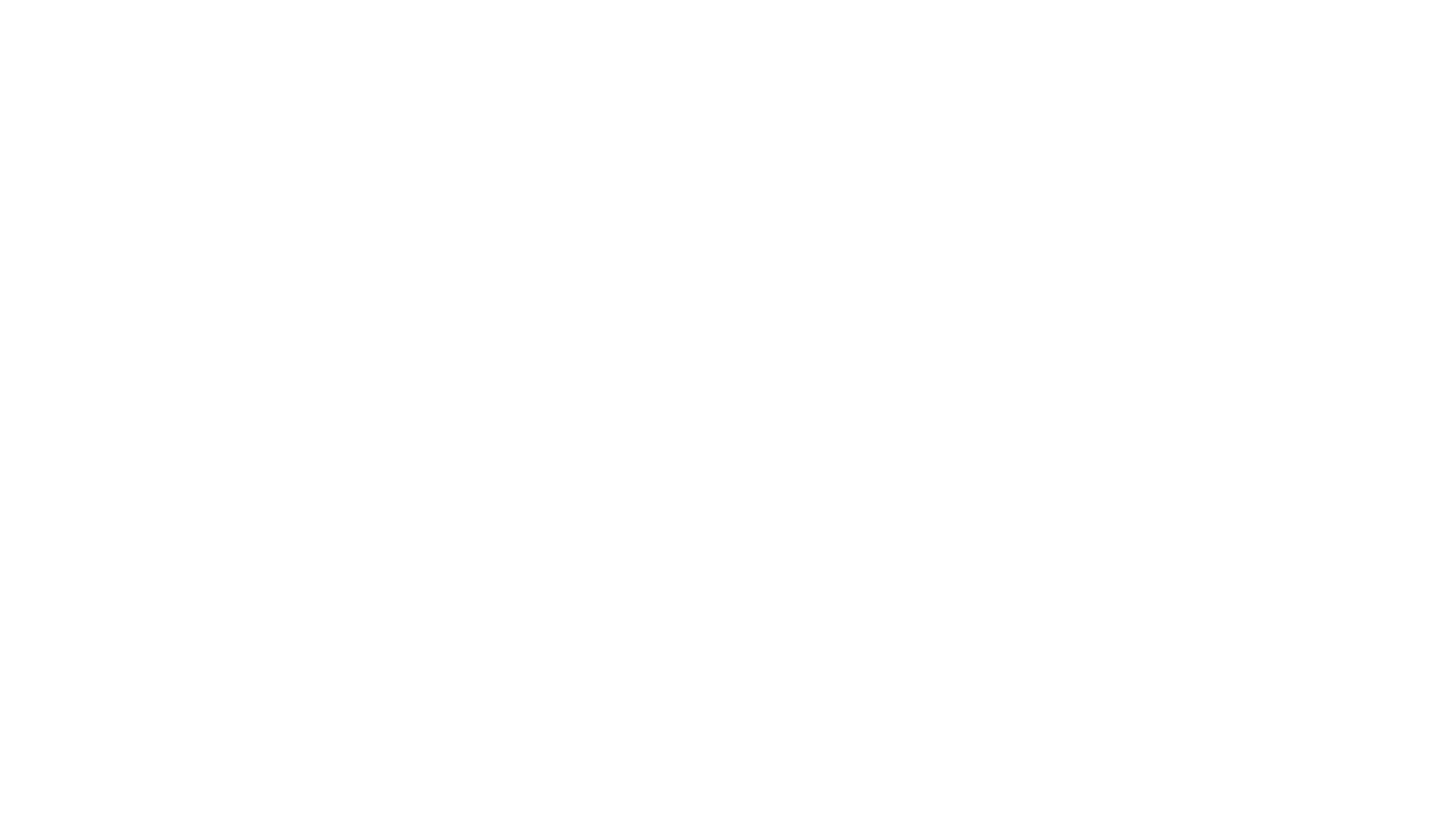 Business Writing
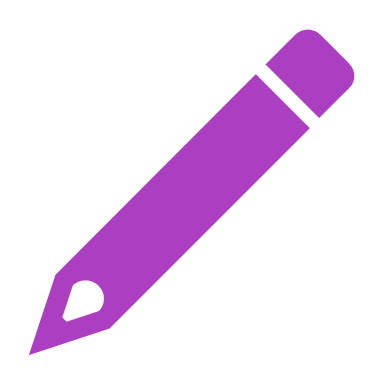 Based on the subject line, which email are you opening first?
Info for project
New product launch meeting agenda for 12.10.21
[no subject]
Questions about schedule
[Speaker Notes: Point out that having a clear objective in the second subject line catches the attention of the audience]
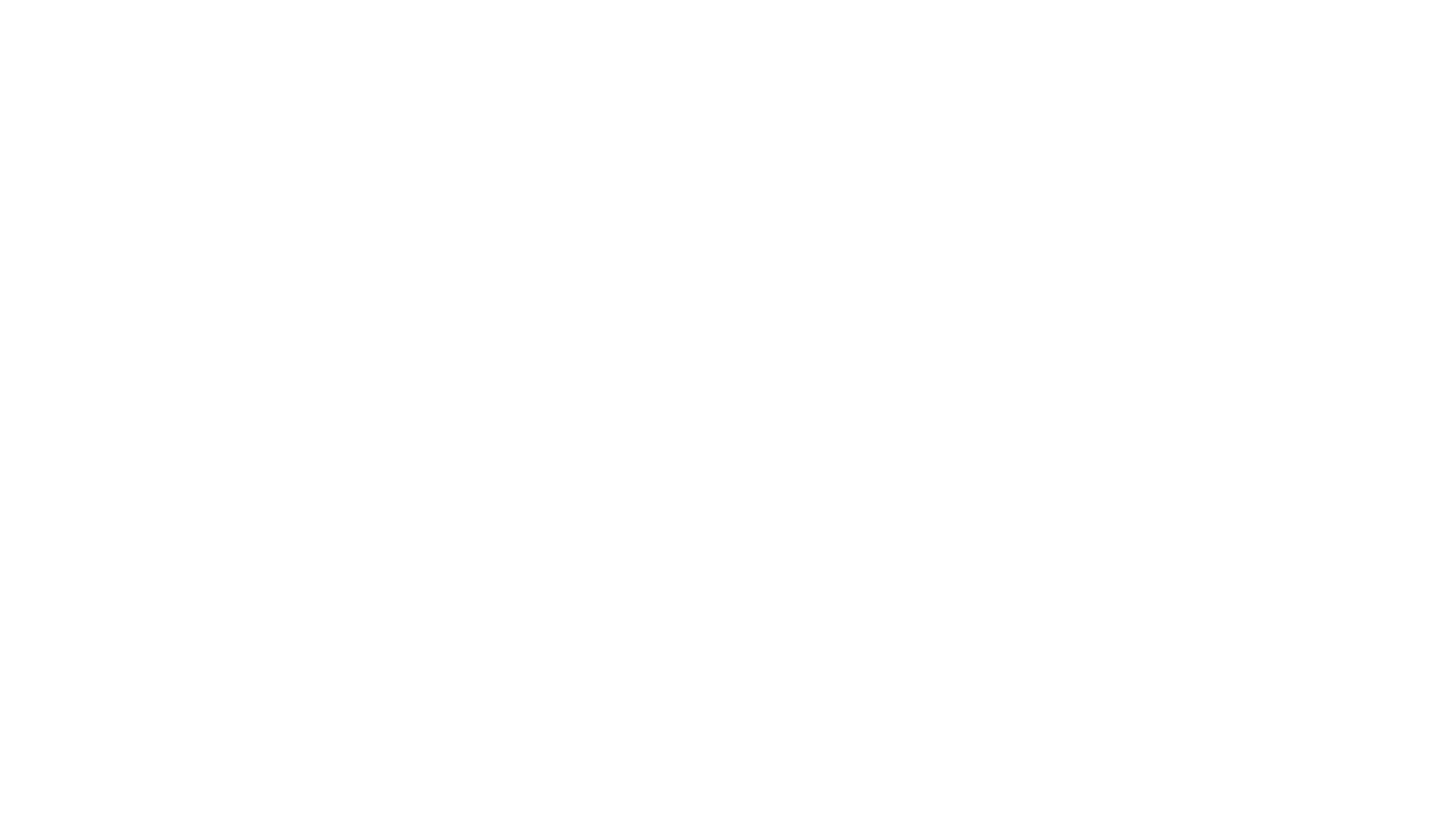 Why good business writing matters
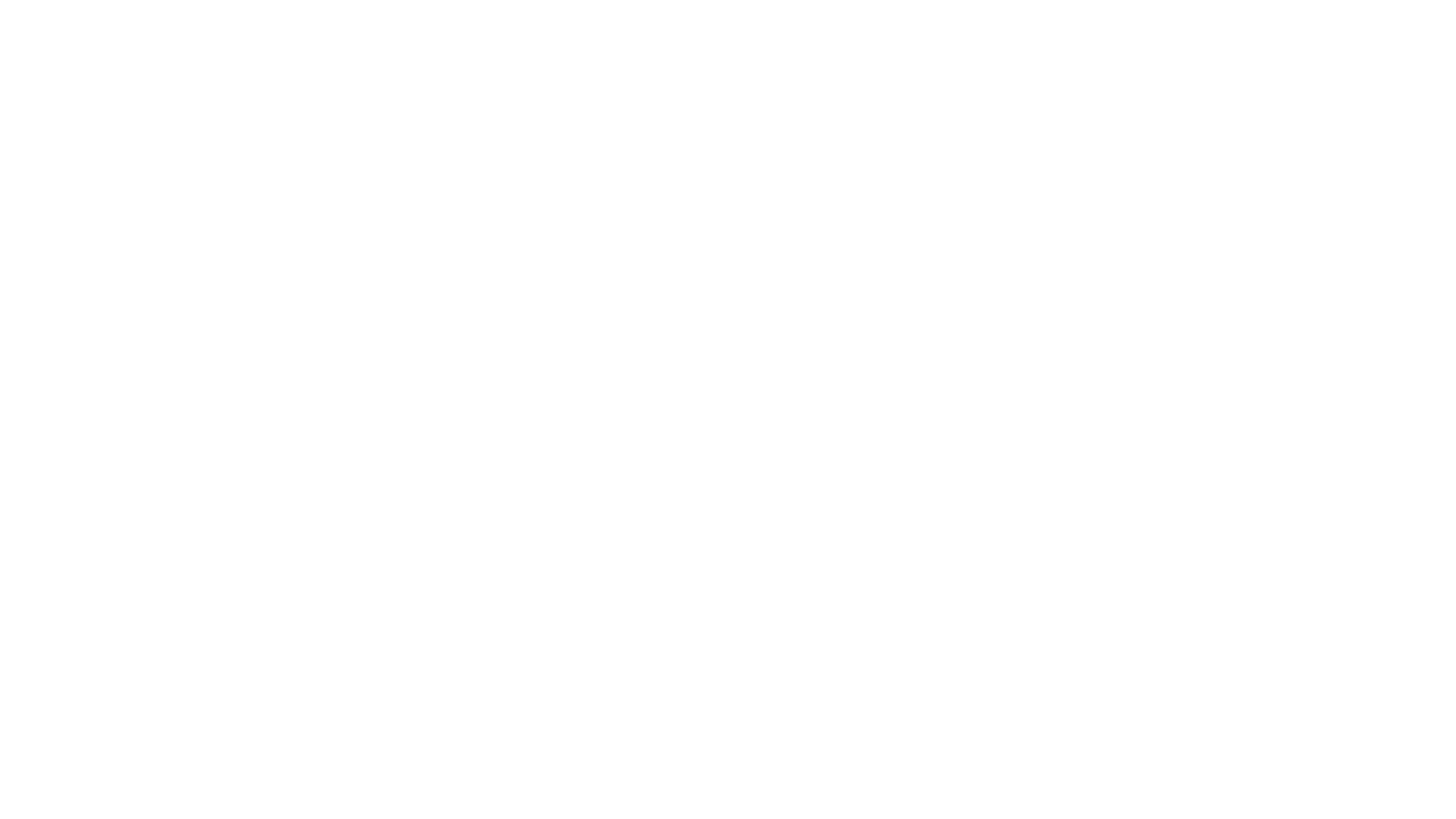 Why good business writing matters
According to an article in The Atlantic, the average worker spends 13 hours per week on email (or 650 hours per year).
That works out to approximately 41,638 words every year, or around 166 pages.
To put that into perspective, The Great Gatsby by F. Scott Fitzgerald is 182 pages long.
[Speaker Notes: If we’re writing a novel’s worth of words just in our email every year, this should tell us that good writing skills are quite important! 
https://www.theatlantic.com/technology/archive/2013/01/you-probably-write-a-novels-worth-of-email-every-year/266942/]
Why good business writing matters
Good writing boosts profits.
Training in soft skills like writing has been found to drive a 256% ROI, according to research from Harvard University, Boston University, and University of Michigan's Ross School of Business.
Effective business writing boosts brand reputation.
Improving writing quality will make a positive difference in how people experience and view the organization.
Effective writing bolsters efficiency, productivity, and innovation.
Because effective writing means employees are communicating clearly, readers are less likely to need clarification or to make time-wasting misinterpretations.
When managers write clear emails and work instructions, employees more likely to produce the results that managers expect.
[Speaker Notes: Everything that you write is a representation of your work and of Salem Five]
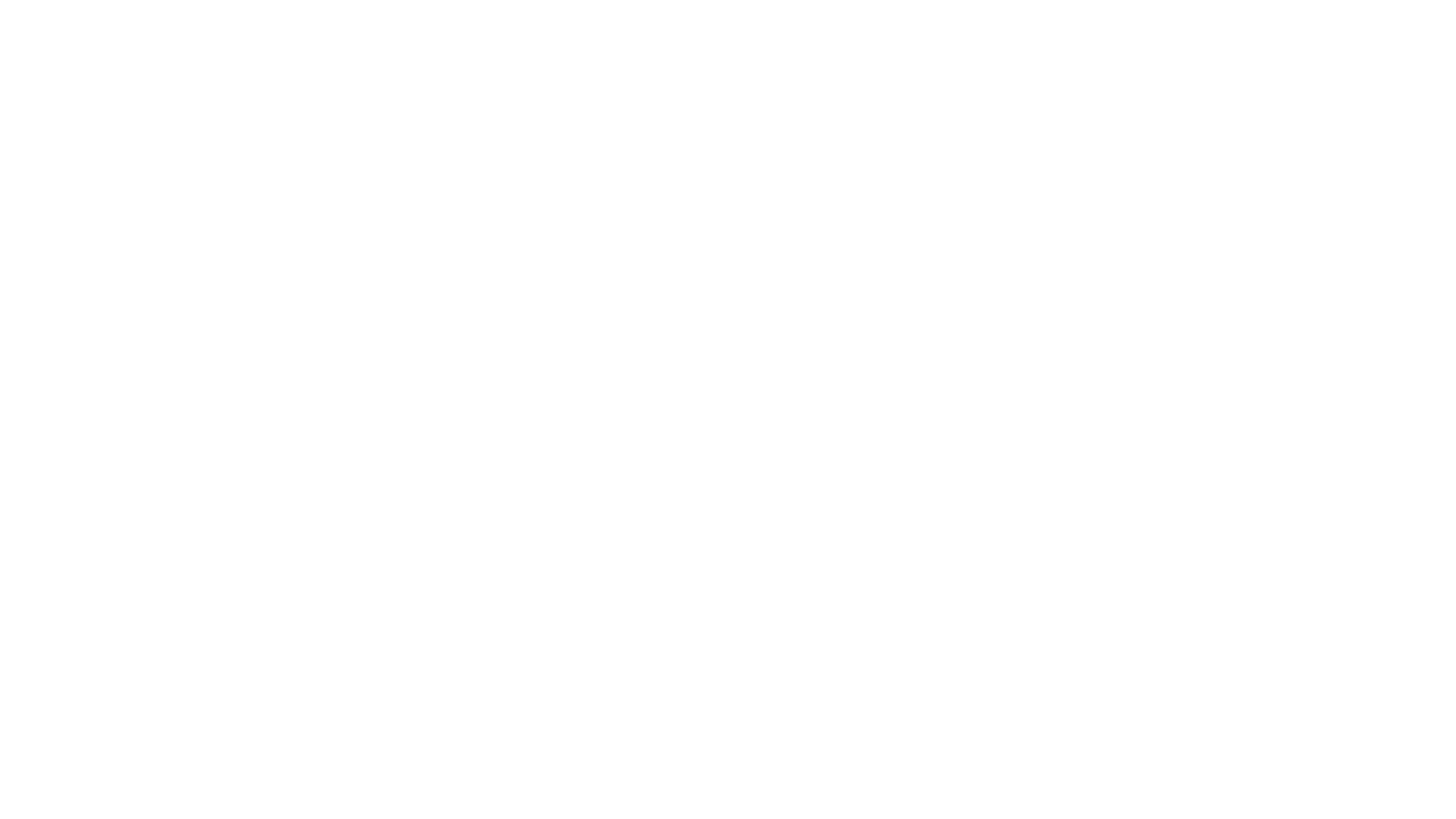 Why good business writing matters
Careless mistakes can give the impression that you don’t care enough to double check your writing—possibly even leading others to wonder what else you have been careless with. 
People with good writing skills are perceived as more reliable and trustworthy.
Good persuasive writing skills help you to influence others to achieve your goals. 
Good writing represents fundamentally good thinking that follows a logical path.
[Speaker Notes: Having good writing skills can make your career go further and make internal/external customers more likely to trust you]
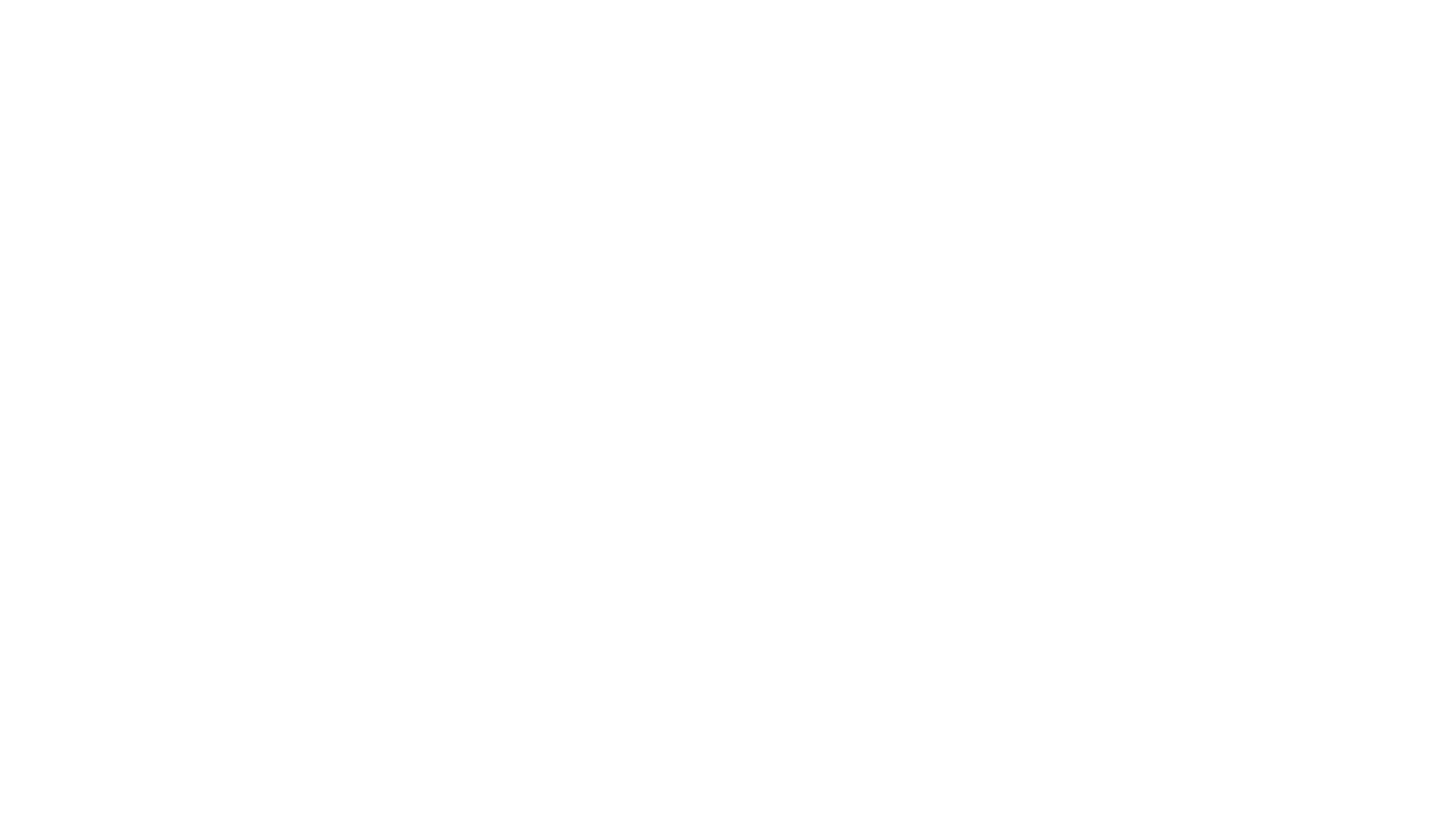 How to write professionally
Business writing basics
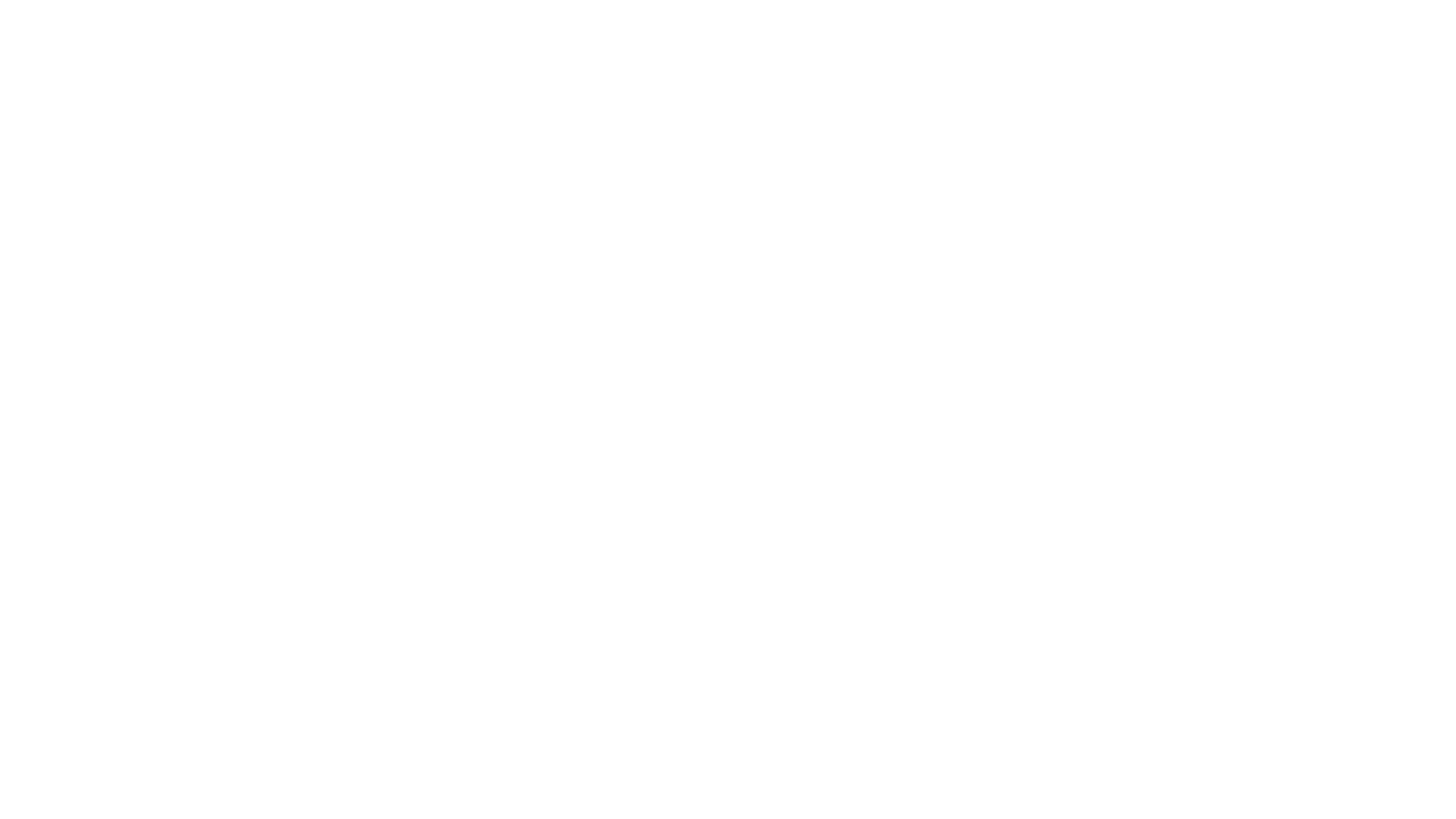 Plan. Write. Revise.
Before you start writing, take some time to plan out what you’re going to say.
Think about your main point, the details that the receiver needs, and how to best organize it so that everything you have to say is clear.
After you finish writing, don’t forget to revise!
It’s easy to miss errors while writing.
Even short, quick emails should be proofread; issues in writing can come across as unprofessional.
[Speaker Notes: Always think before you write. It will save you from having to make a lot of changes later and will ensure that your message is clear.

Revision is essential; your brain moves much more quickly than your eyes or hands!]
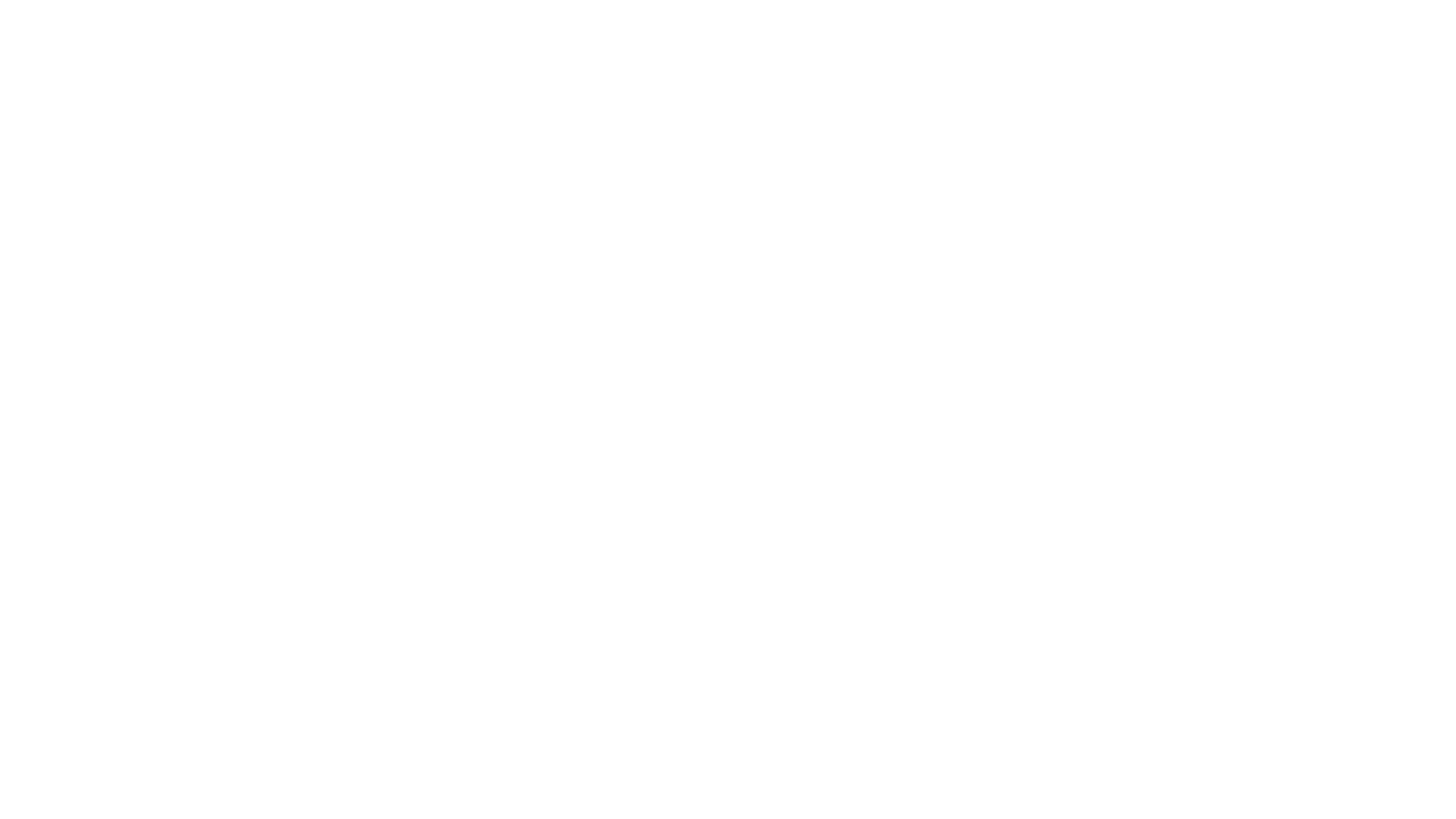 Think about your reader(s)
Know your audience. Write in a way that is appropriate for them.
Ask yourself: “What’s in it for the reader?”
Why should the reader care about what I’m saying?
Making this clear will keep them engaged.
Ask yourself: “What do I need my reader to know?”
Know your purpose.
If a piece of information isn’t necessary for what you’re trying to accomplish, you don’t need it.
[Speaker Notes: The way that you write for a customer is different than how you write for a colleague or manager. Always know why you are writing.
Put yourself in their shoes; why should they care? They are more likely to take action on your message if they can see a good reason why they should.]
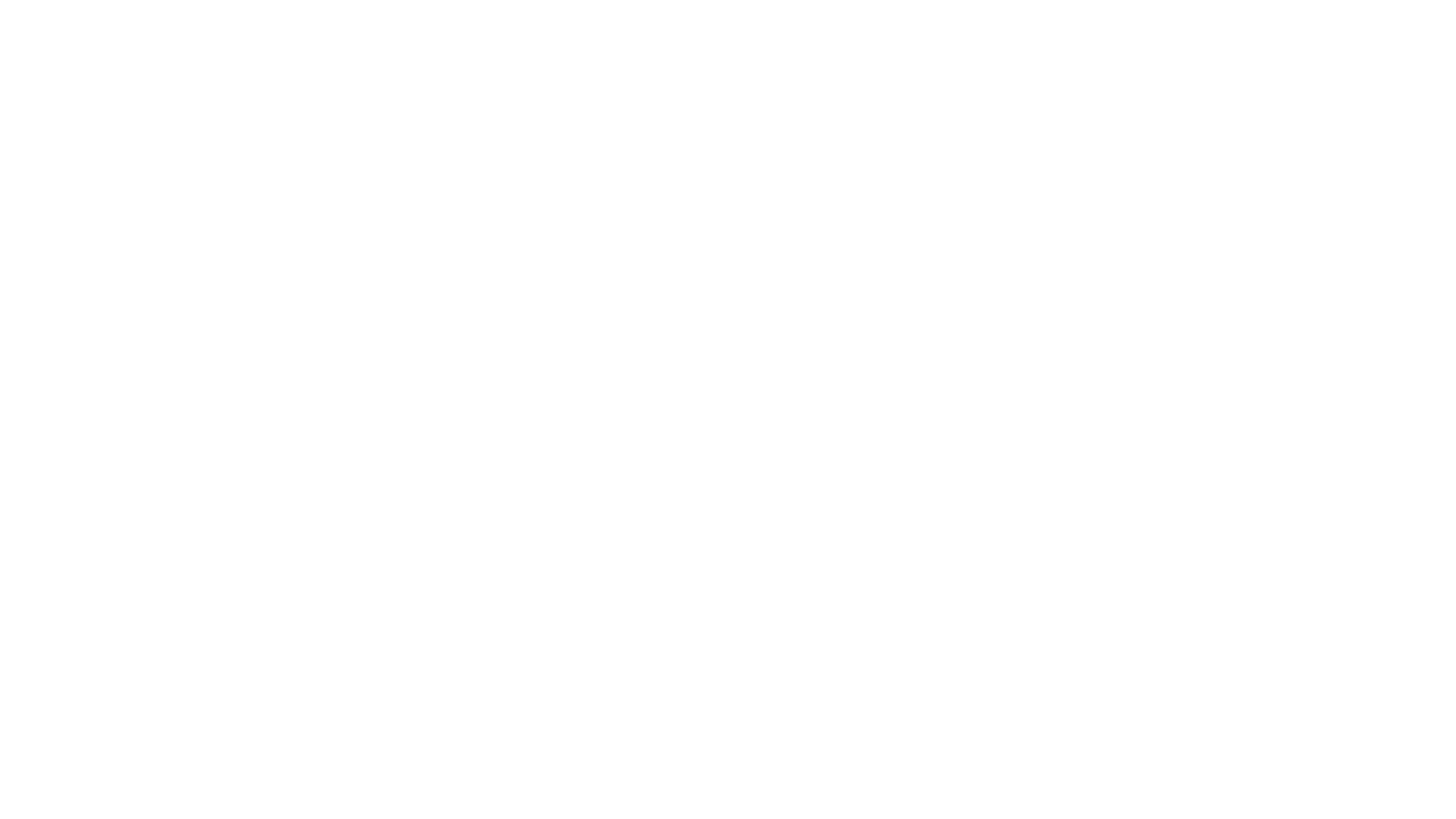 Don’t bury the lead
The main idea of your message should come at the beginning. 
Additional details can be added after.
When people are in a hurry, they need the point quickly. 
Putting your main idea first will engage their attention and ensure that they get the important information.
[Speaker Notes: There are many ways to organize the body of your message, but the main idea that you’re getting across should come first.
Want them to speak at a meeting? Say that first, and then explain the details of what the meeting is about, why it’s being held, etc.
Even if you think that background information is important, you should still place it after the main request.]
Pay special attention to names, titles, and genders
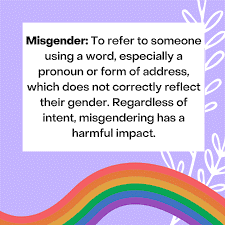 [Speaker Notes: Your reader will feel like you don’t actually care about them if you don’t take the time to get these details right.
If you’ve never had an email from them and can’t check their signature, use their full name and third person pronouns.]
Be professional, not necessarily formal
Hermione Granger
Hermione Granger
What’s goin on???
Inquiry on the status of impending deadline
Hey when you gonna get that report 2 me???
Good afternoon, Ms. Granger. I am writing this message in order to inquire as to when I might expect to see the completed product for the Quarterly Budget Report as per our designated assignments from management. Please provide a status update at your earliest convenience.
[Speaker Notes: Overly informal writing isn’t a good idea in business writing. Definitely avoid text talk!
However, overly formal writing can also be a problem. It comes across as stilted and unnatural. 
Keep it professional, but conversational.]
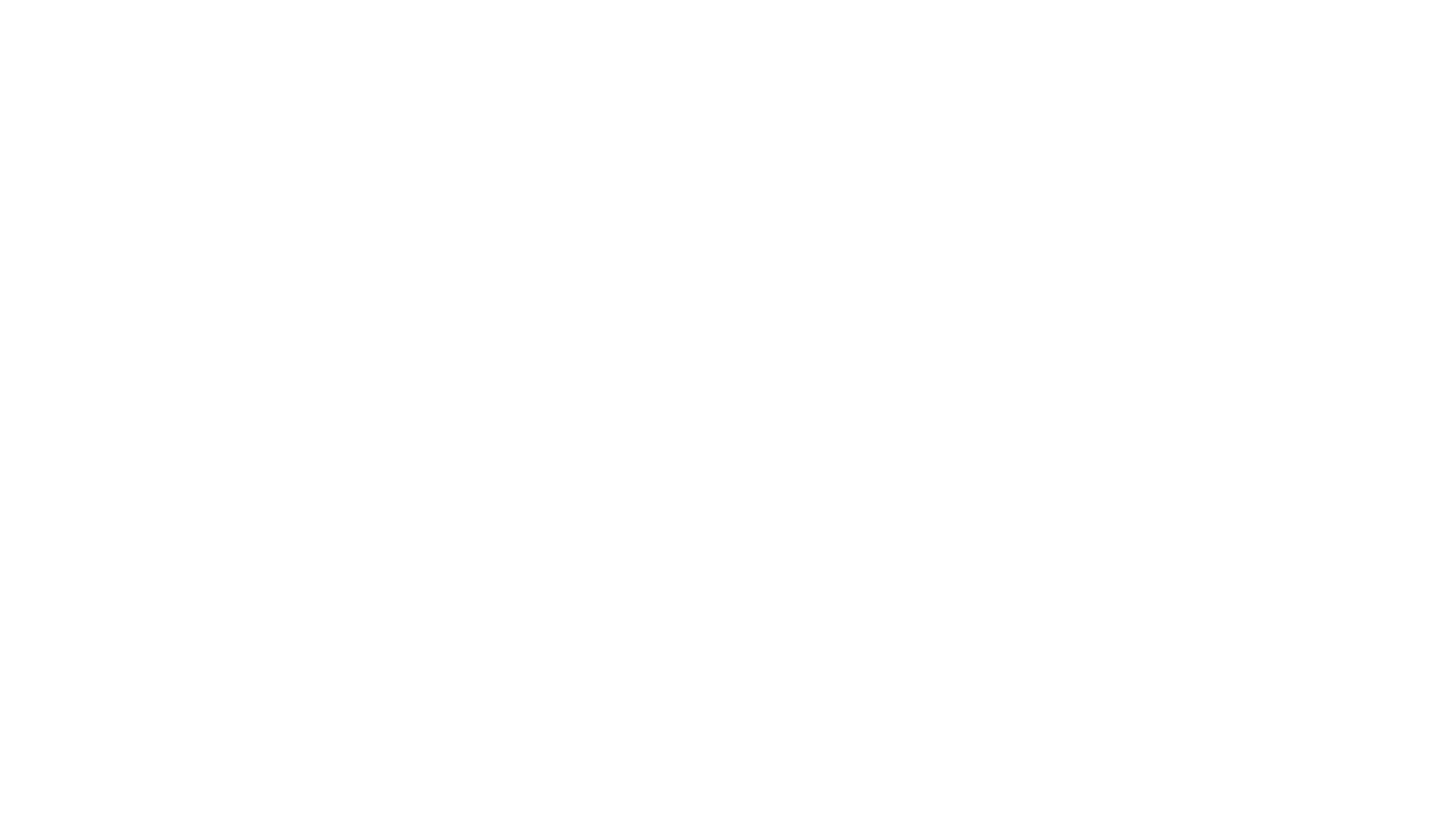 Business Letters
When to go old-school
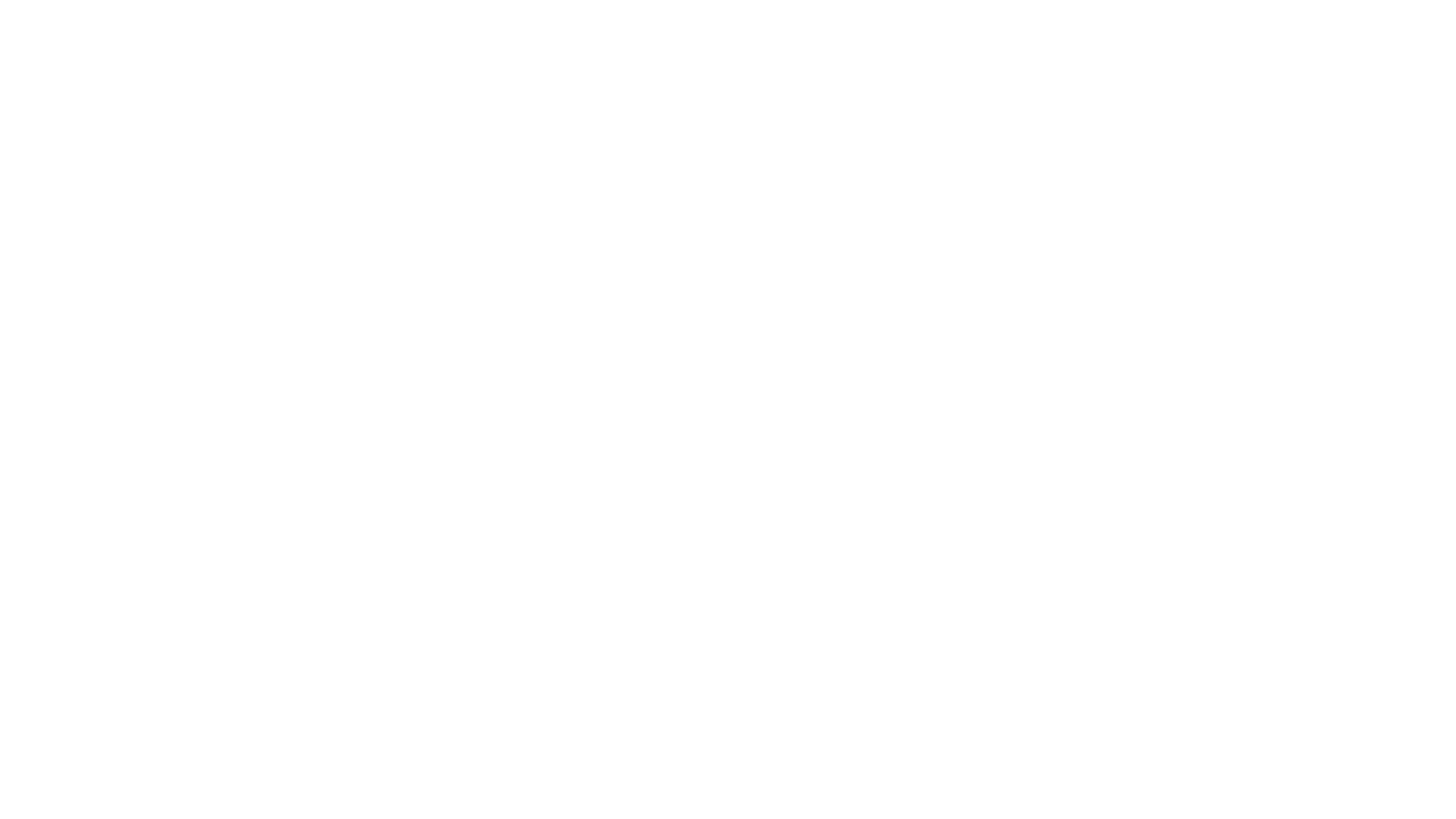 When to send a letter
to add a personal touch
to ensure attention
to ensure security
to give the message added authority
especially if you use corporate stationary!
to show the sender you invested more effort in contacting them
for legal reasons
[Speaker Notes: While emails are fine for most occasions, there may be times when a formal letter is necessary]
Letters versus emails
Because they are more traditional, readers expect letters to be more formal.
Follow standards for salutation, address, and the complimentary close.
Business letters maintain the confidentiality of their content better than business e-mail.
Although business letters are generally typed, wet signatures are often still the norm.
The letter format typically forces you to consider and reconsider what you want to say.
[Speaker Notes: If you are sending a letter, kick the formality up a notch (particularly in terms of formatting)
Even if you type your letter, a wet signature gives it a personal touch.]
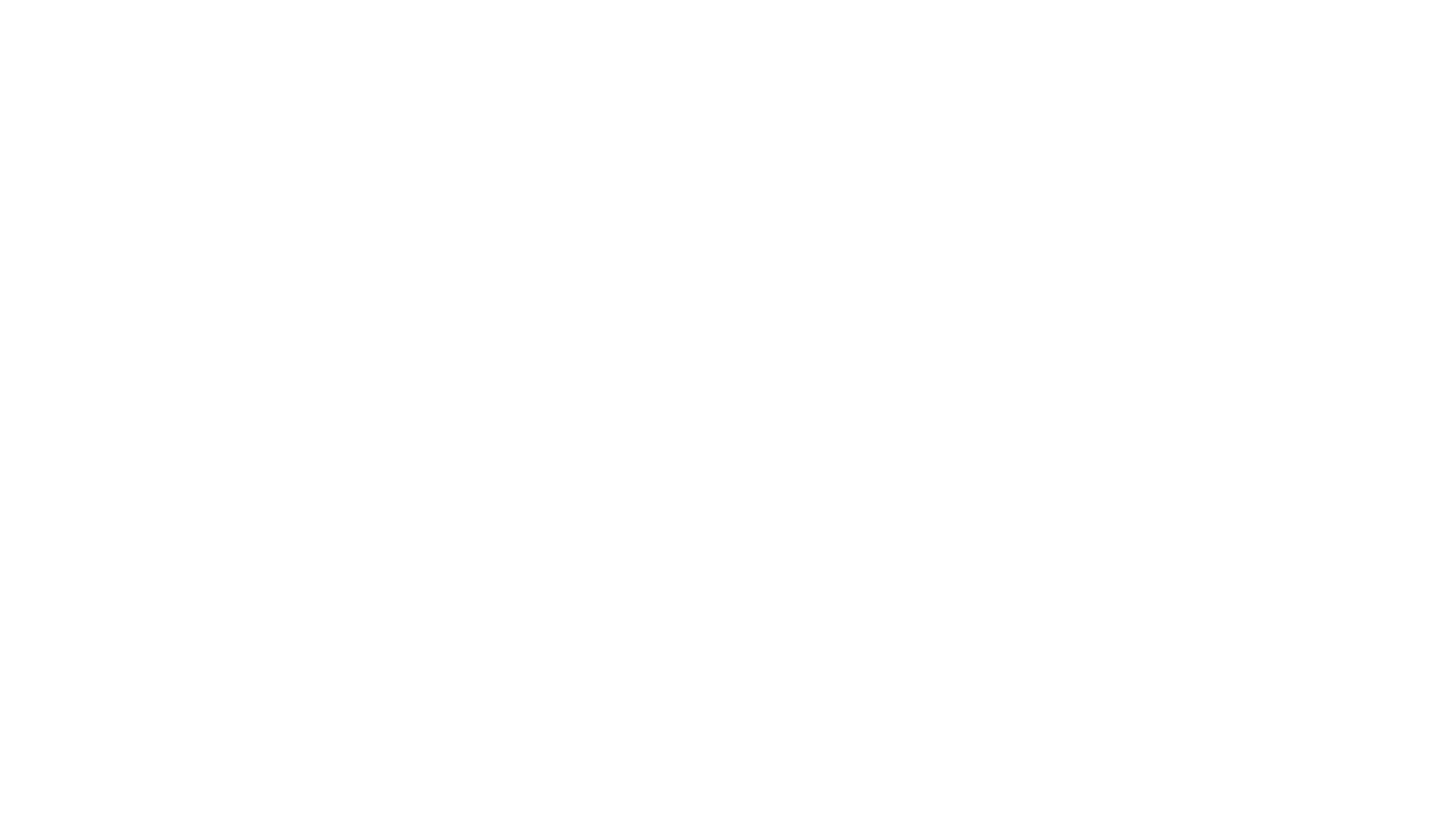 Composition 101
Tips for great writing
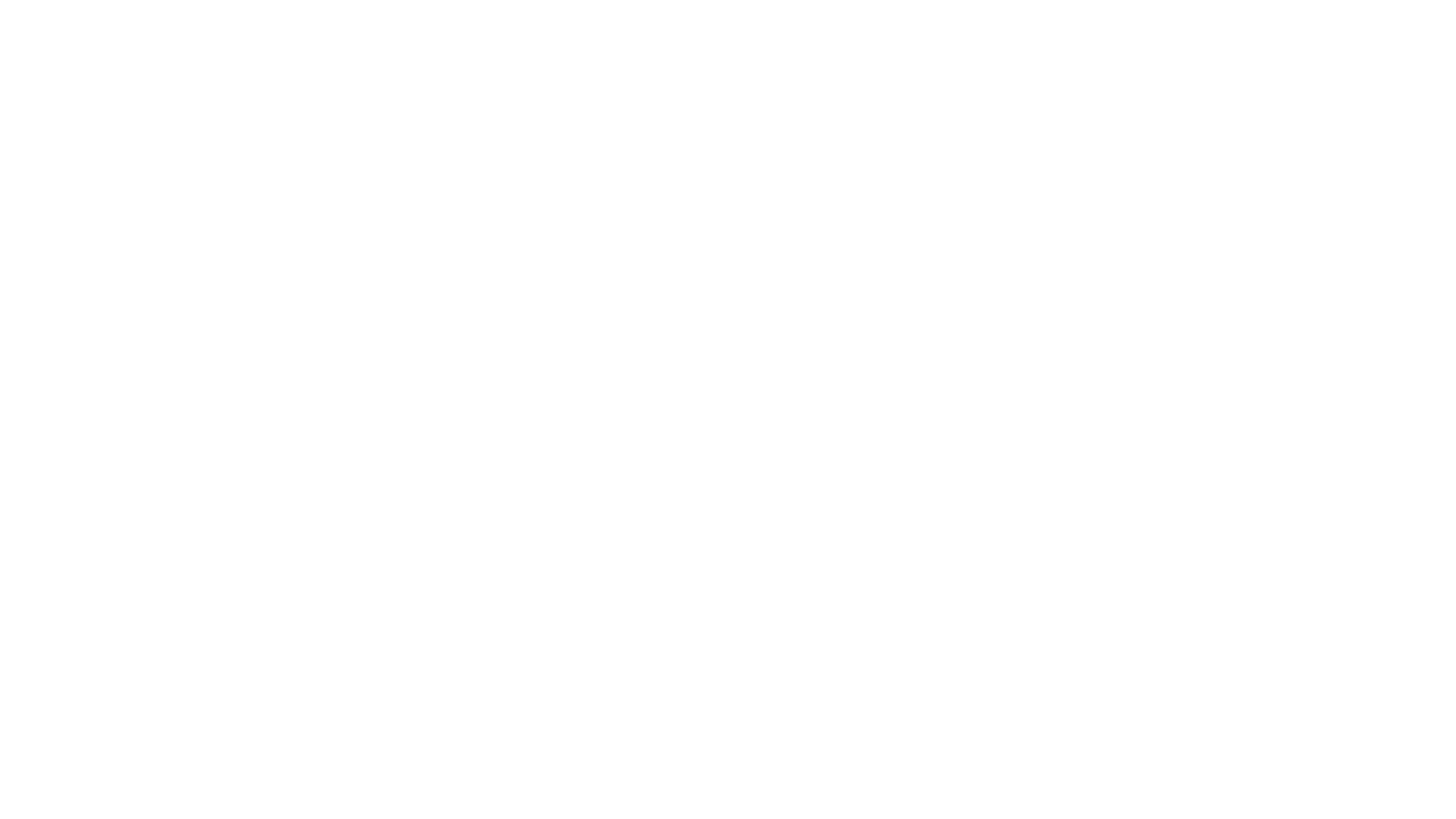 The 5 Ws (and the H)
Remember the 5 Ws (and the H)
Who is your audience?
What do you need them to know?
Where do they need to be?
When do things need to be done?
Why are you sharing this information? 
How should they respond to this information?
Thinking about these aspects will ensure that the recipient gets all necessary information.
[Speaker Notes: Make sure that you can answer all 6 of these questions before you start writing and that the answers are clear in your writing.]
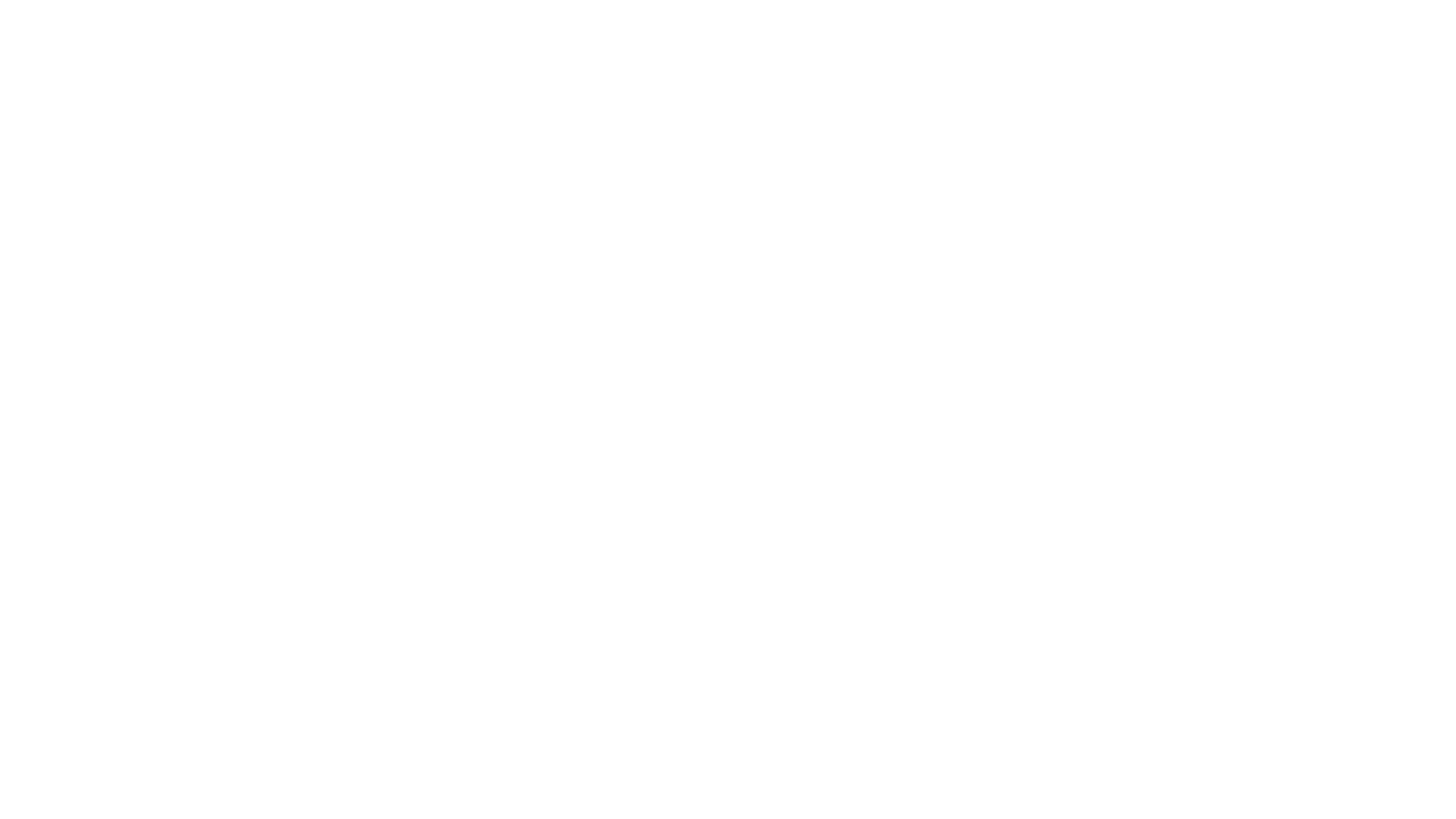 Call to action
Make it clear what the recipient needs to do as a result of this communication.
Do you need them to send a response?
Should they confirm that they’ve read the message?
Is there a task that needs to be done?
[Speaker Notes: Ideally, the call to action should be near the end of the communication. Otherwise, this part of the message may be lost.]
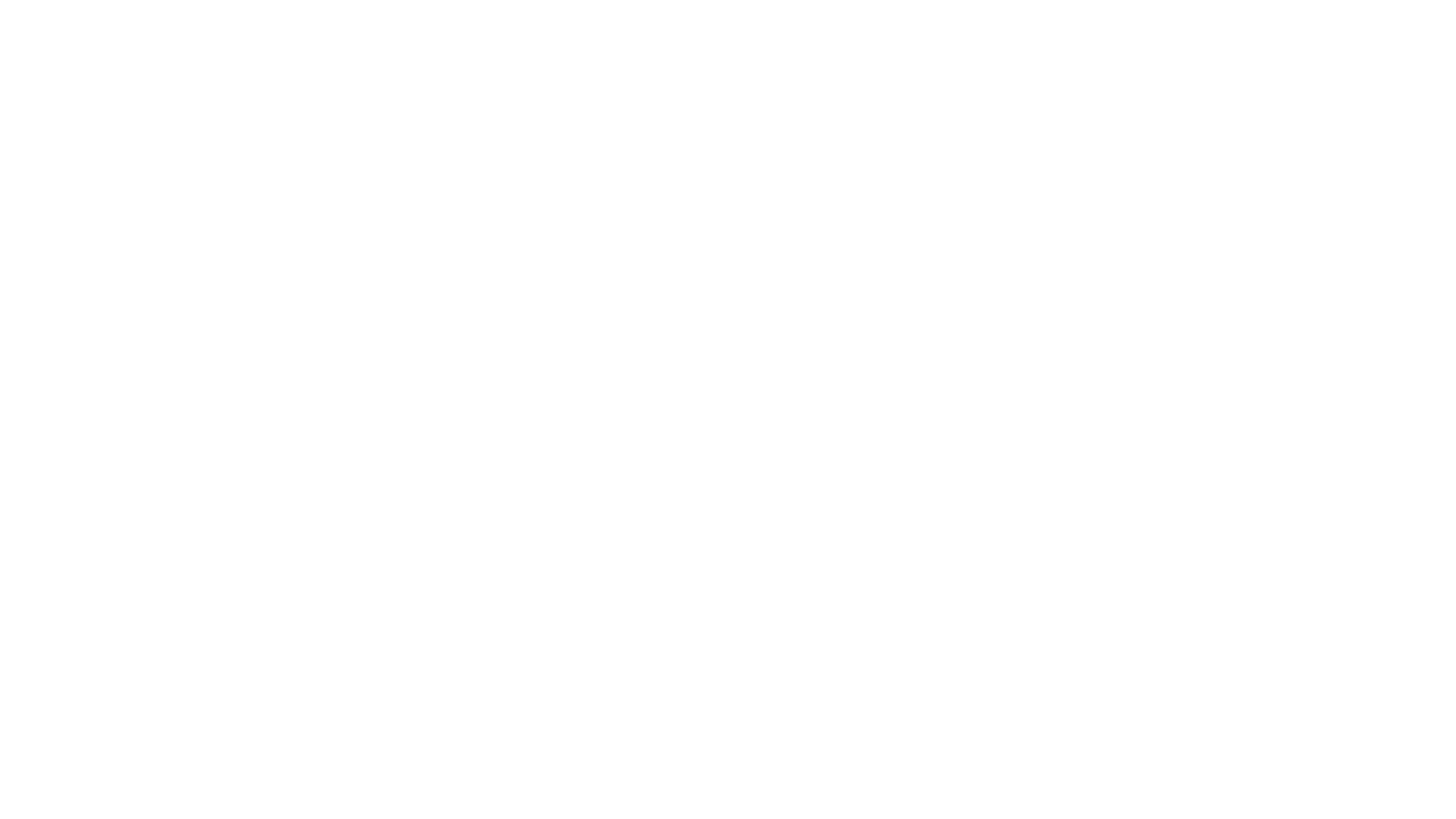 The 5 Cs
Your message should be:
Clear—not confusing
Complete—all necessary information is 		included
Concise—short and to the point
Courteous—friendly, respectful voice
Correct—free of errors
No businessese
Avoid jargon, abbreviations, and acronyms
impacts the clarity of your writing—the most important thing is to make sure your message is understood
can alienate your audience or make them feel like they’re being left out of the loop
err on the side of over-explaining
If a term is unavoidable, explain it before using it.
If it’s a teammate who you are certain understands, you can use jargon sparingly.
I understand that you are interested in applying for a Home Equity Line of Credit (HELOC). 

Keep in mind that this is a secured loan; that means that the loan requires collateral that can be held if the loan isn’t repaid. In this case, the collateral will be your home
[Speaker Notes: Put on your newbie goggles—what might be unclear to someone who’s less familiar with financial terminology?
If you aren’t 100% sure that your reader will understand the term/acronym, don’t use it!]
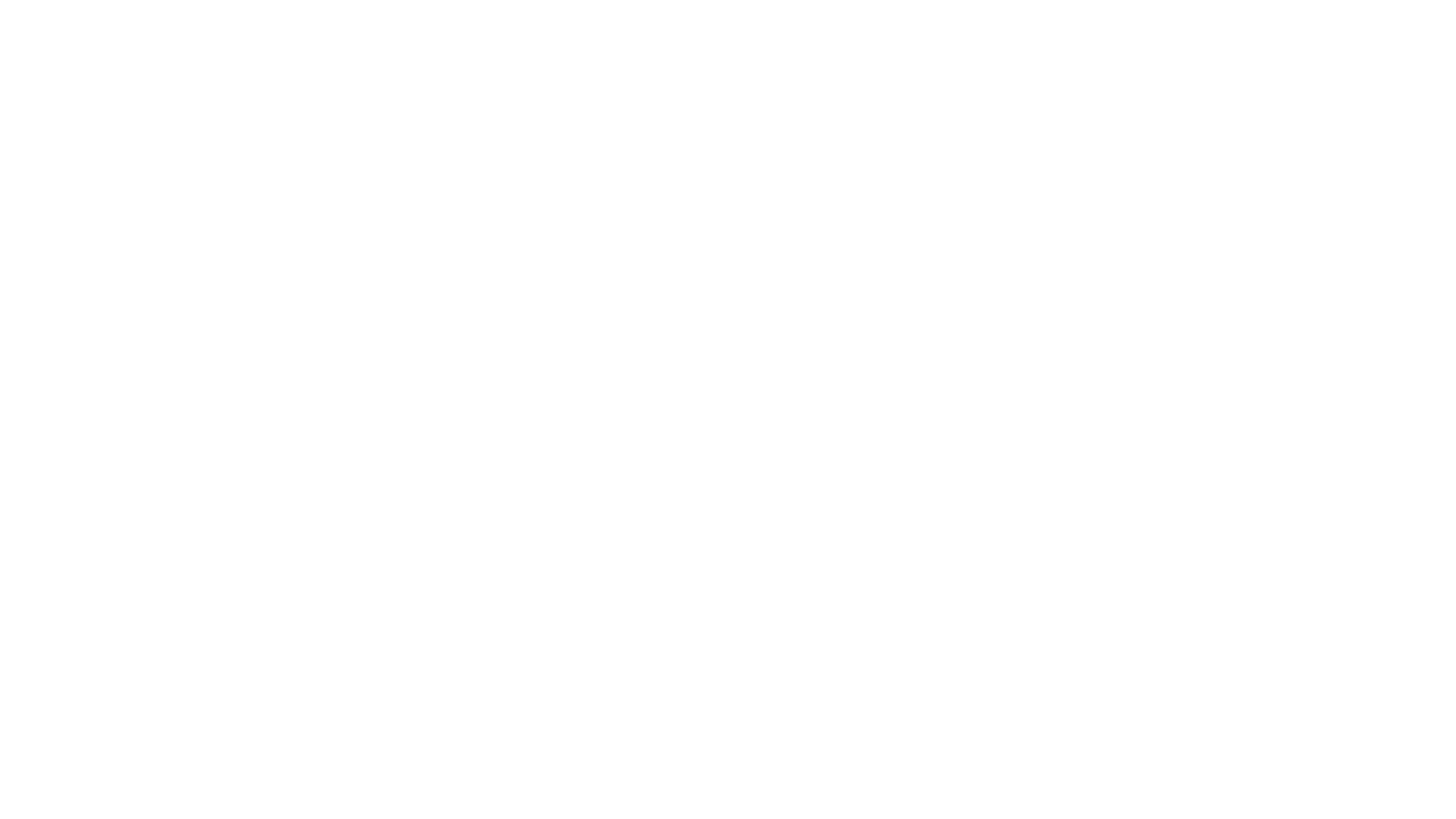 Put your subject first
Avoid starting sentences with “there.”
There is a disagreement between the two parties.
The two parties disagree.
Avoid passive voice.
The analysis has been completed.
Fred and George have completed the analysis.
[Speaker Notes: This little tip goes a long way toward making your writing more concise while still maintaining meaning.
By putting your subject first, your sentences are also easier to understand because your reader knows who or what you’re talking about right away.]
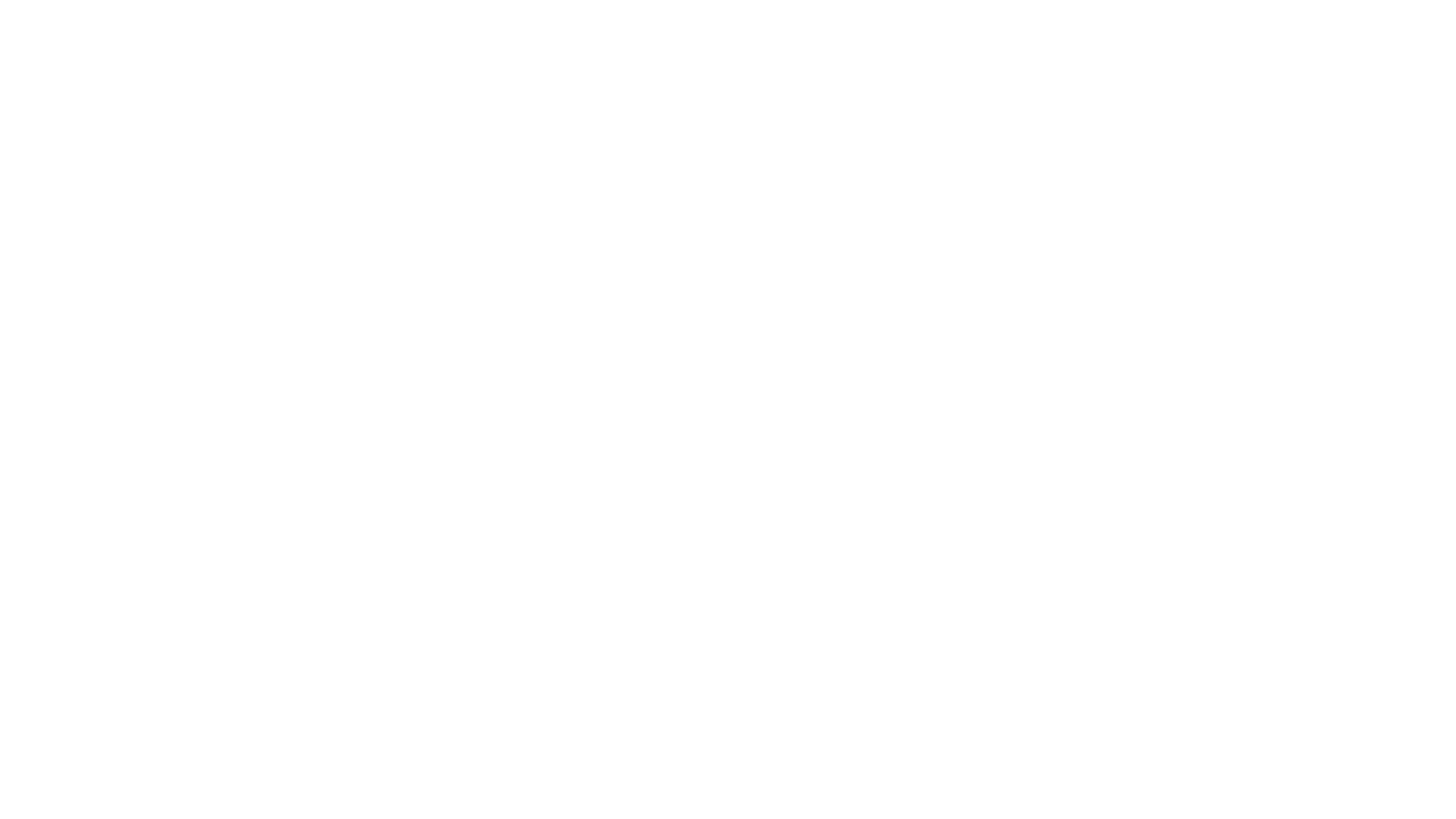 Keep your paragraphs to 7 lines or fewer
7 lines, not sentences!
Audiences are less likely to read long paragraphs carefully.
White space
[Speaker Notes: A huge block of text is like hitting an “ignore” button in the brain.
It may be the exact same number of words, but seeing white space makes our brains more willing to keep reading.]
Watch your modifiers
Avoid dangling expressions 
Avoid unclear pronoun reference

It’s important that your reader is able to understand your sentences easily the first time they read them!
Ginny wrote the project plan while traveling to Atlanta on the back of an envelope.

Did Ginny travel on an envelope?

Harry told Ron that he didn’t know what he was talking about.

Who didn’t know what he was talking about? Harry or Ron?
[Speaker Notes: If you’ve ever read and re-read a sentence multiple times because you weren’t sure what it meant, chances are that you had a dangling/unclear modifier.]
Don’t crowd your verbs
Cut out for crowded verbs that make things unnecessarily wordy:
take
give
have
make
conduct
come 
Fewer words means less confusion and better comprehension.
[Speaker Notes: These expressions are unnecessarily wordy. People think they make you sound smarter, but they just take up space.]
Word choice
This will affect your monthly payments.

Having a financial planner can have a lot of positive effects on your finances.
Be aware of commonly confused words.




Use words that are appropriate to the context.
There are some unique circumstances that make this project challenging.

Based on the customer’s history, this transaction seems peculiar.
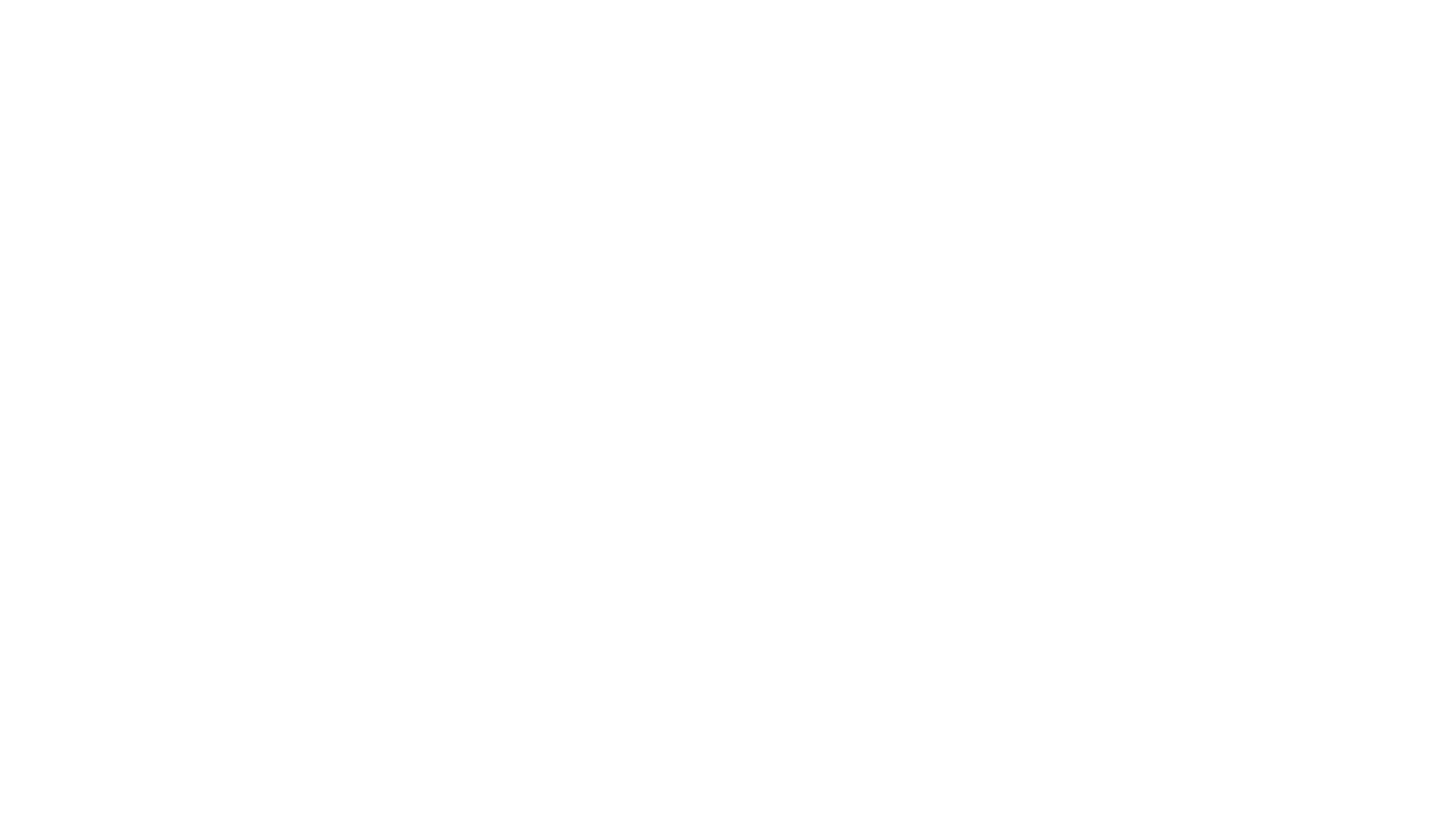 Better writing isn’t always the answer
When to switch to phone or in-person communication
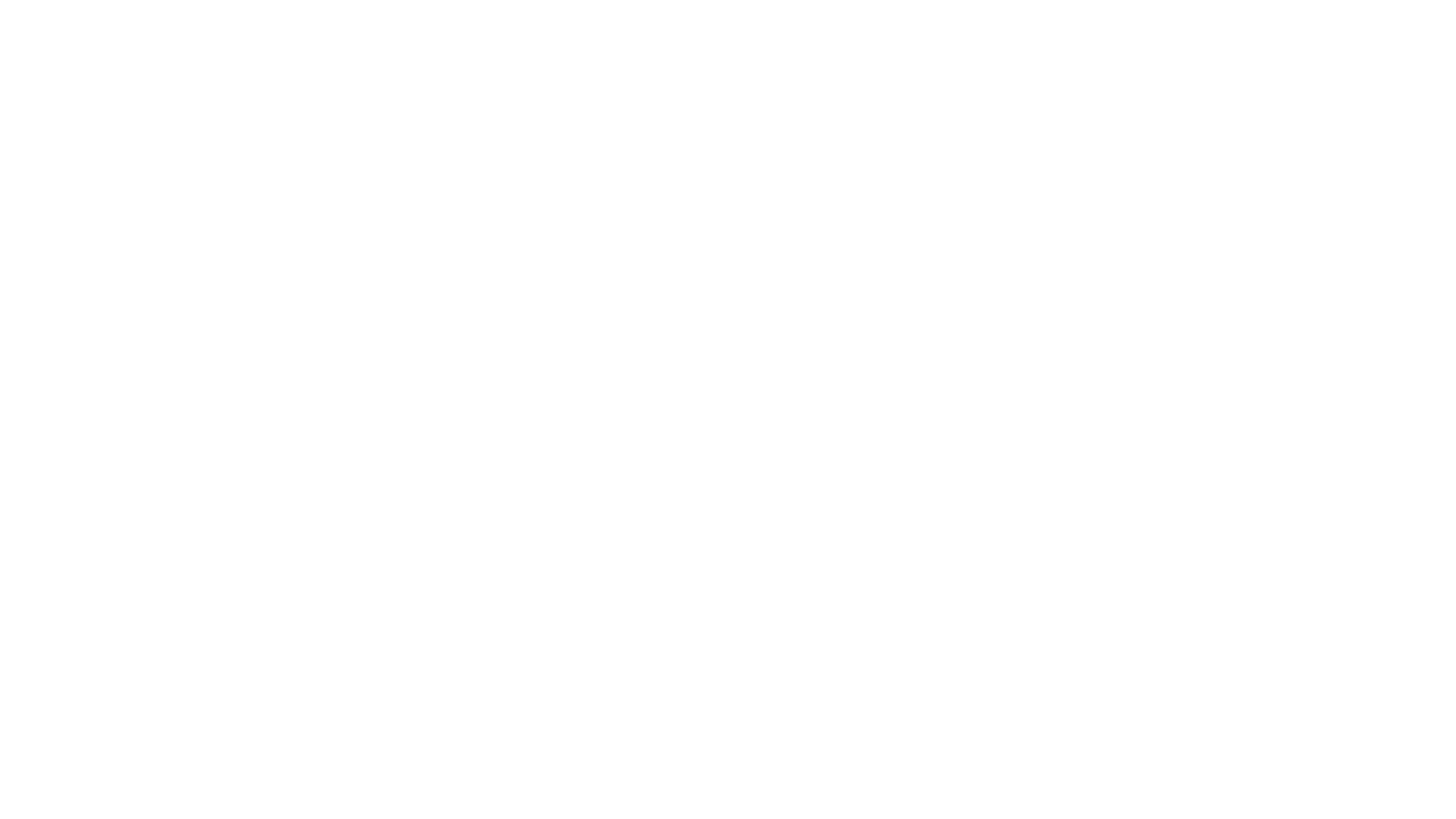 When oral communication is better
if it is important to establish a relationship with the listener
Oral communication is more personal.
when information is to be kept private
Emails and letters can be intercepted or left in a place where they can be found.
when strong emotions are at stake
Communication isn’t just about the words you use.
[Speaker Notes: In certain circumstances, we need the extra personality that we get from oral / face-to-face communication]
When oral communication is better
In an email, only 7% of the message is available to the audience!
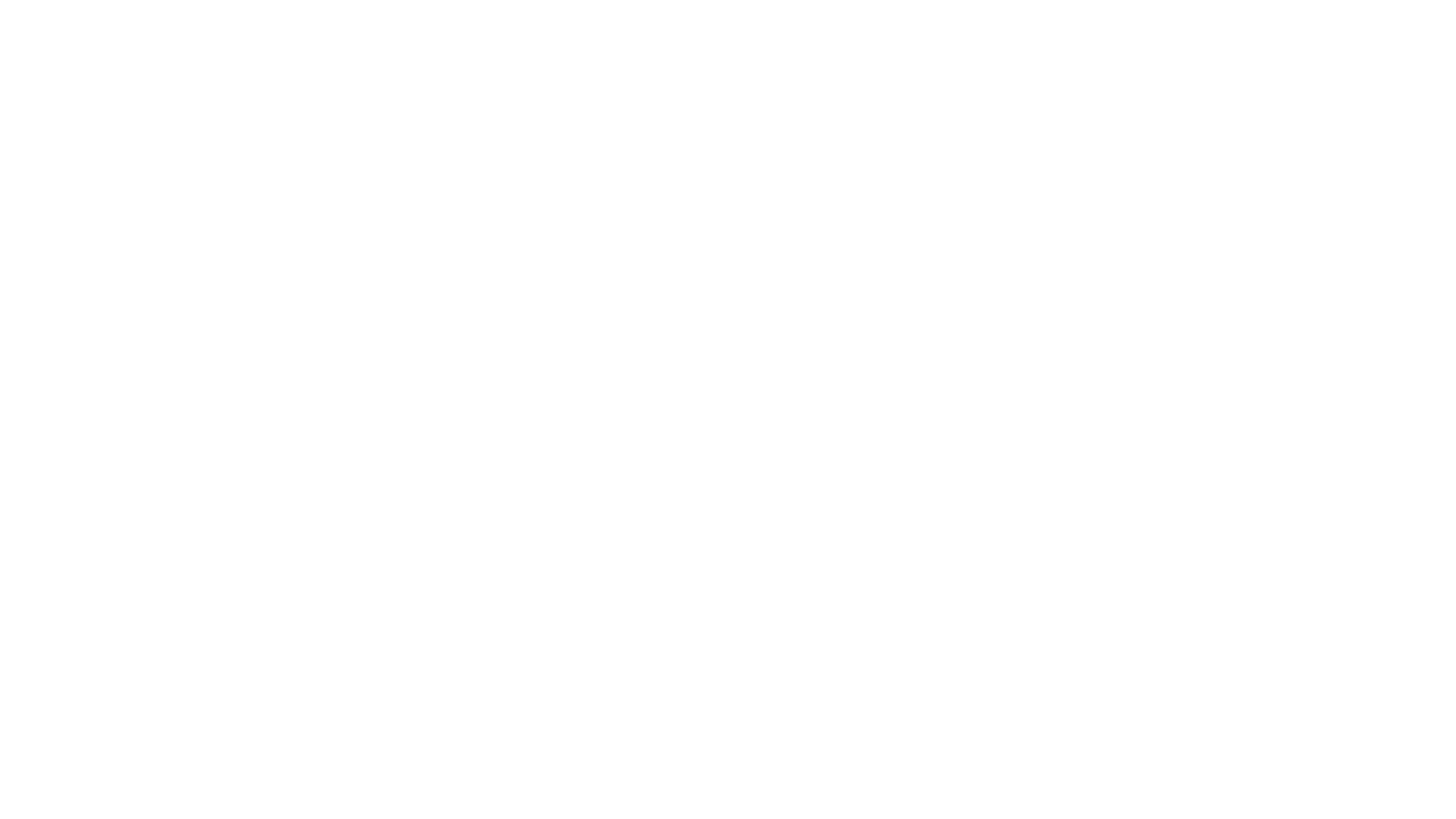 When oral communication is better
if open discussion is needed for reaching a consensus or understanding
Email is easy and efficient, but not effective for clarifying complex information.
When an issue is being discussed for the first time, some initial back and forth questions/clarifications are often necessary to get everyone on the same page.
Complicated issues typically don’t follow a linear communication path.
[Speaker Notes: If there’s going to be a lot of back and forth, pick up the phone or stop by their office.]
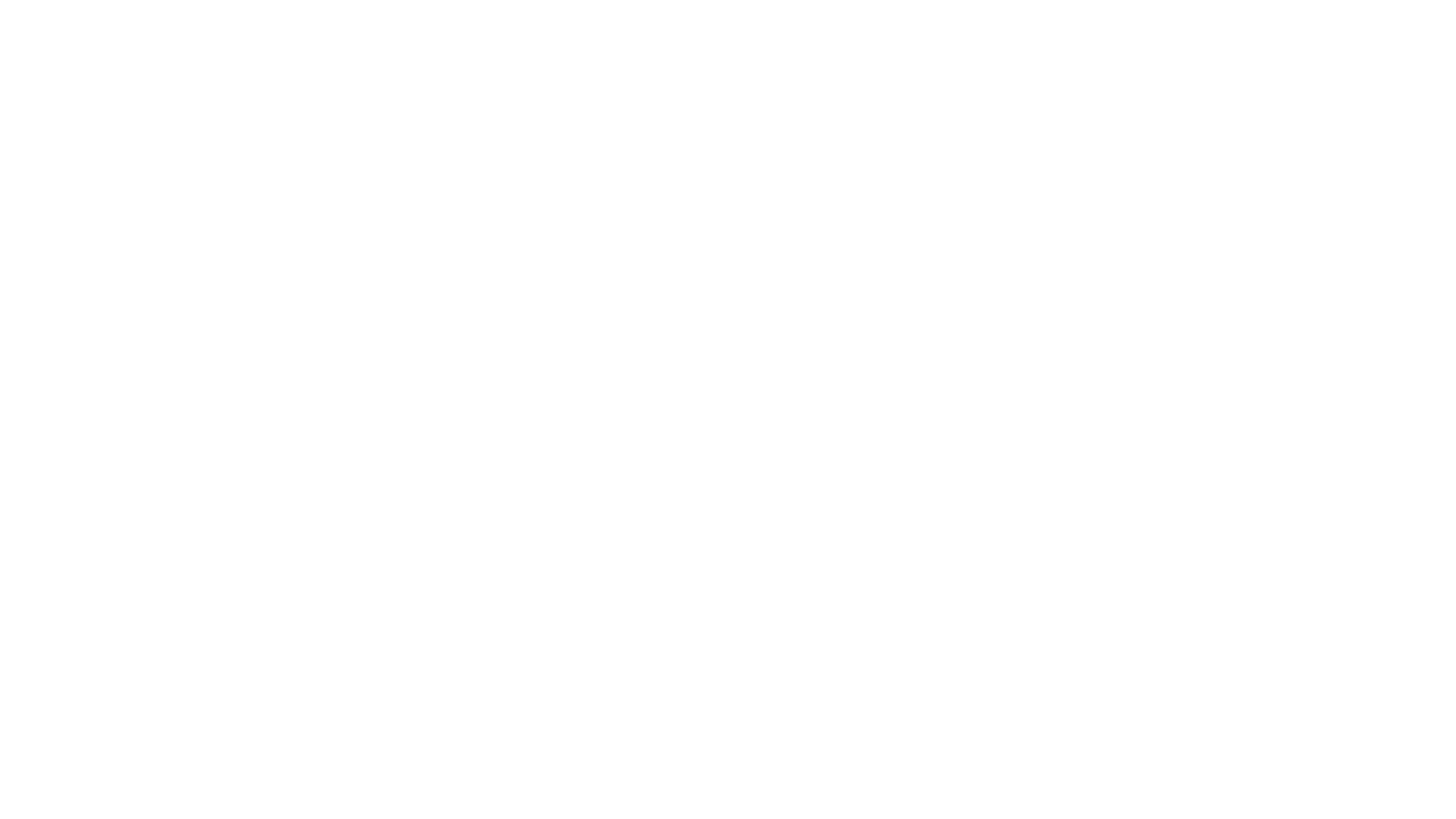 When oral communication is better
when you need to communicate with someone instantly and get their response
It isn’t fair or realistic to expect your audience to check their email constantly.
Phone calls add a sense of immediacy; people give a ringing phone more attention than an email notification.
You don’t have to wait around for an answer if you can get someone on the phone.
[Speaker Notes: If it’s in an email, we usually assume it isn’t urgent. Oral communication gives the message a sense of immediacy.]
The bottom line…
[Speaker Notes: Some audiences receive communication better in an email, in a letter, or orally. 
Some messages need time for you to mull it over or the added value of facial expressions.
Some situations are just going round and round over email or require too much detail to be delivered orally.]
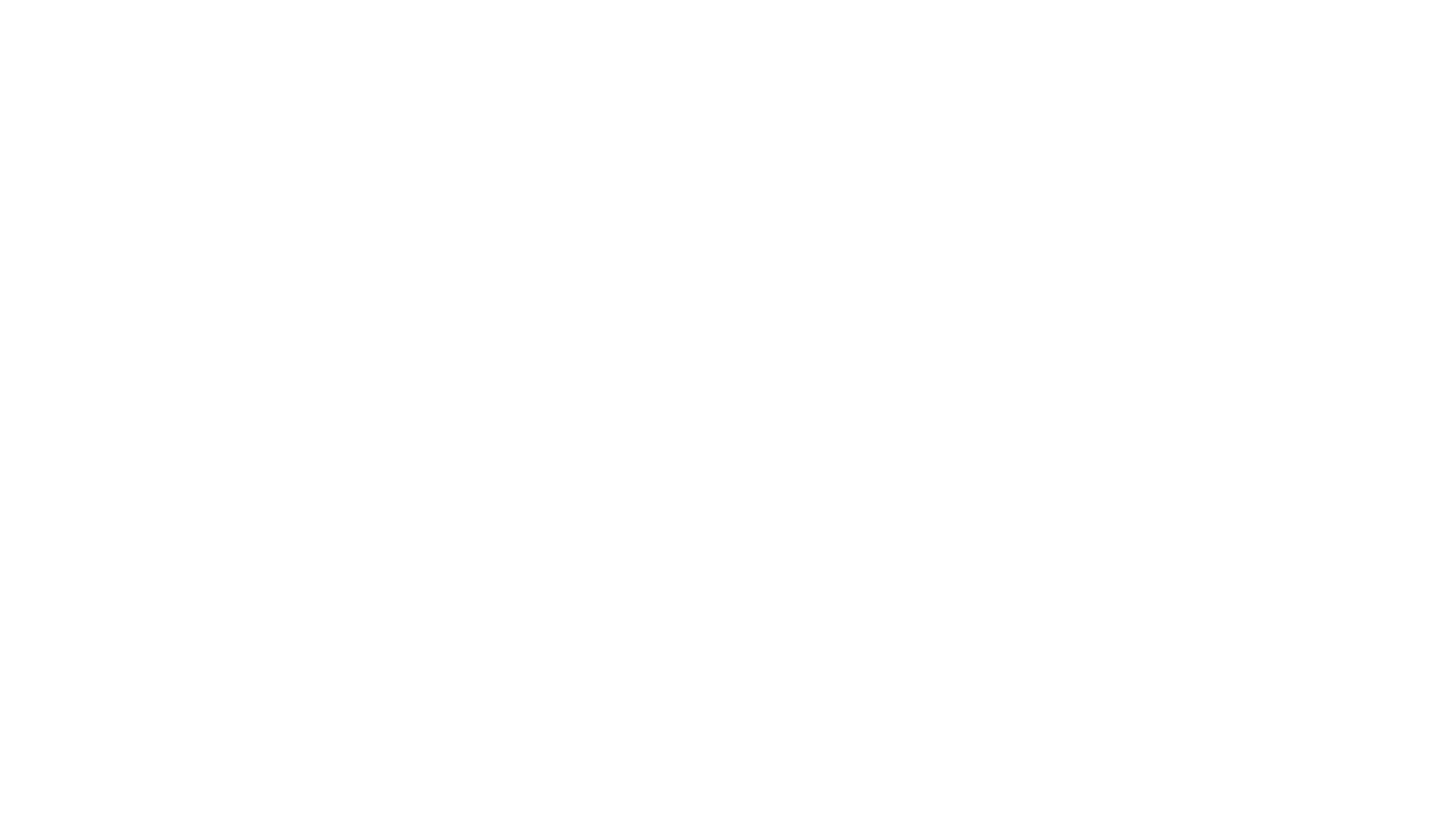 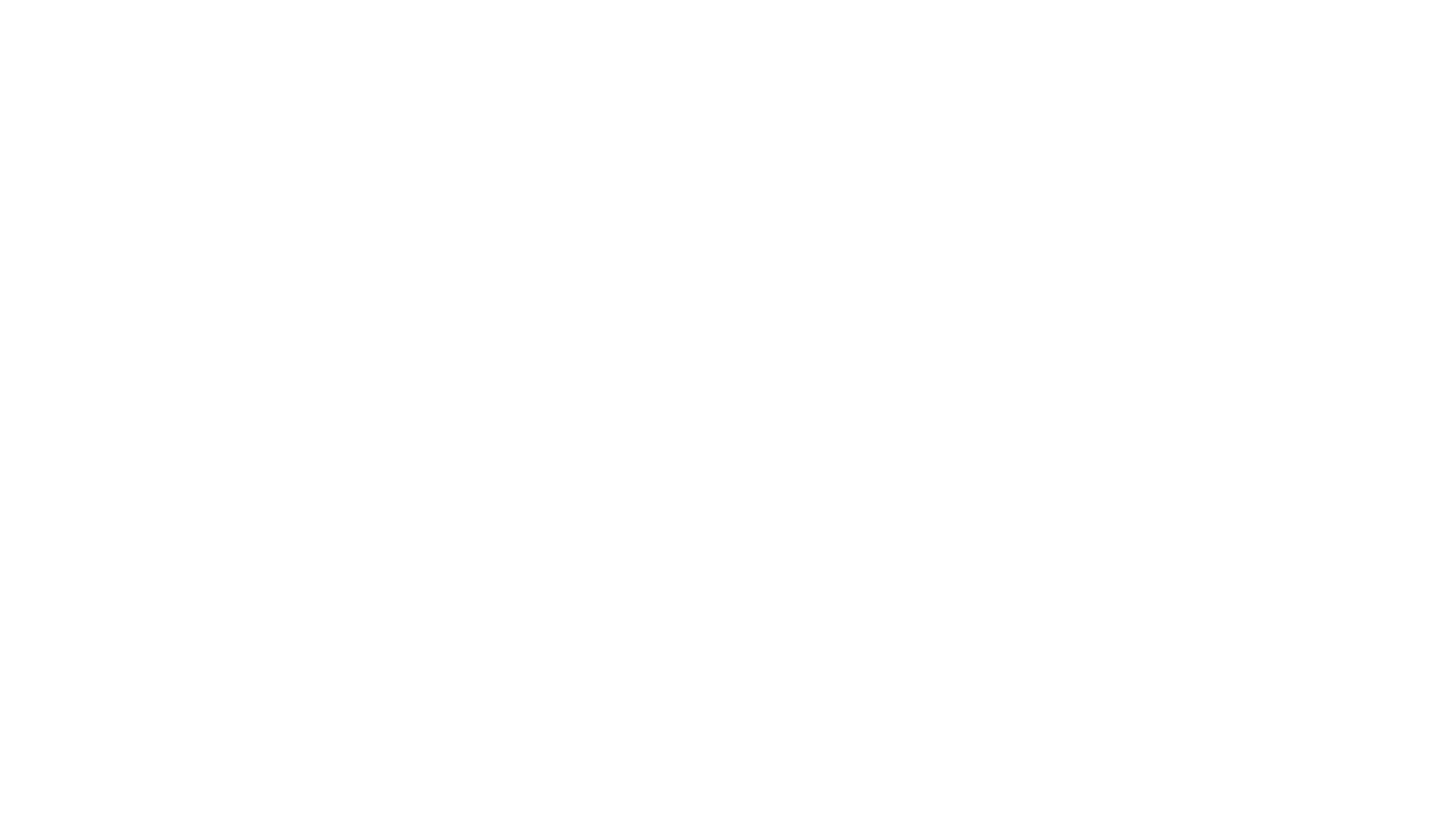 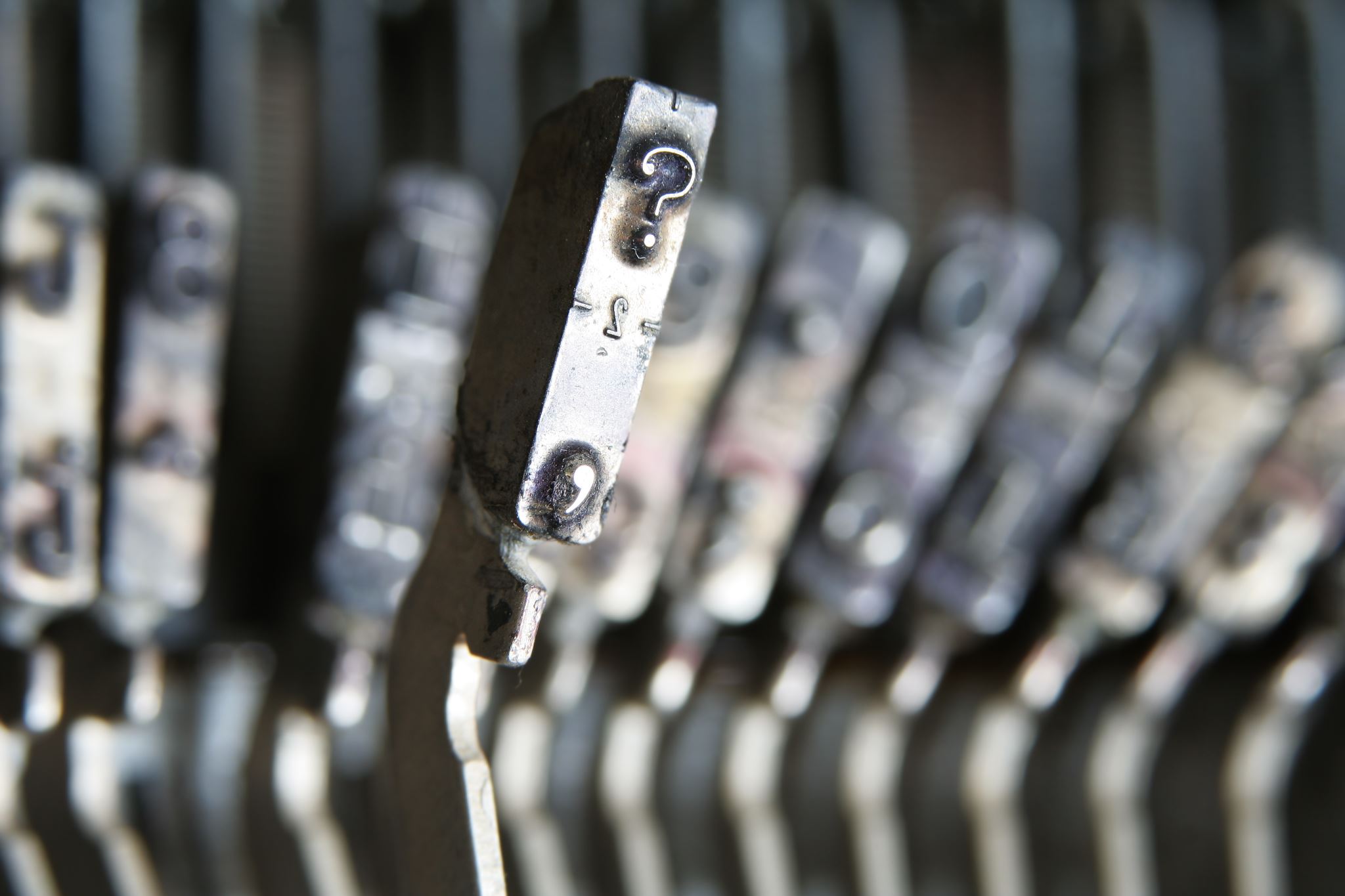 QUESTIONS?